PDCWG Report to ROS 

Chair: Chad Mulholland, NRG
Vice Chair: Jimmy Jackson, CPS

ROS
February 6th, 2020
Report Overview & Notes
Report Overview
Meeting Minutes
BAL-001-TRE-1 FMEs & IMFR
1 FME in the month of December
Frequency Control Report
Meeting Minutes
PDCWG Meeting 1/14/2020
Southern Cross DC Tie – Directive 3, DC Tie Ramping Limits  
Discuss Protocol Changes (ERCOT White Paper) 
NPRR 863 (Creation of ERCOT Contingency Reserve Service and Revisions to Responsive Reserve) Update from ERCOT
Methodology to Calculate RRS Limits Procedure (Approved August 2019 PDCWG)
NPRR 863 takes effect March 1, 2020
ERCOT Webex on January 28, 2020
Proposal: Limiting Generator RRS Bids/Offers Based on Inertia Forecast (Update from November 2019)
BAL-001-TRE: SAR-12
Regulation & Frequency Control Reports
Frequency Measurable Events Performance
Frequency Measurable Events
There was 1 FME in December
12/29/2019 22:27:23
Loss of 458 MW
Interconnection Frequency Response: 1056 MW/0.1 Hz
6 of 36 Evaluated Generation Resources had less than 75% of their expected Initial Primary Frequency Response.
5 of 36 Evaluated Generation Resources had less than 75% of their expected Sustained Primary Frequency Response.
Interconnection Minimum Frequency Response (IMFR) Performance
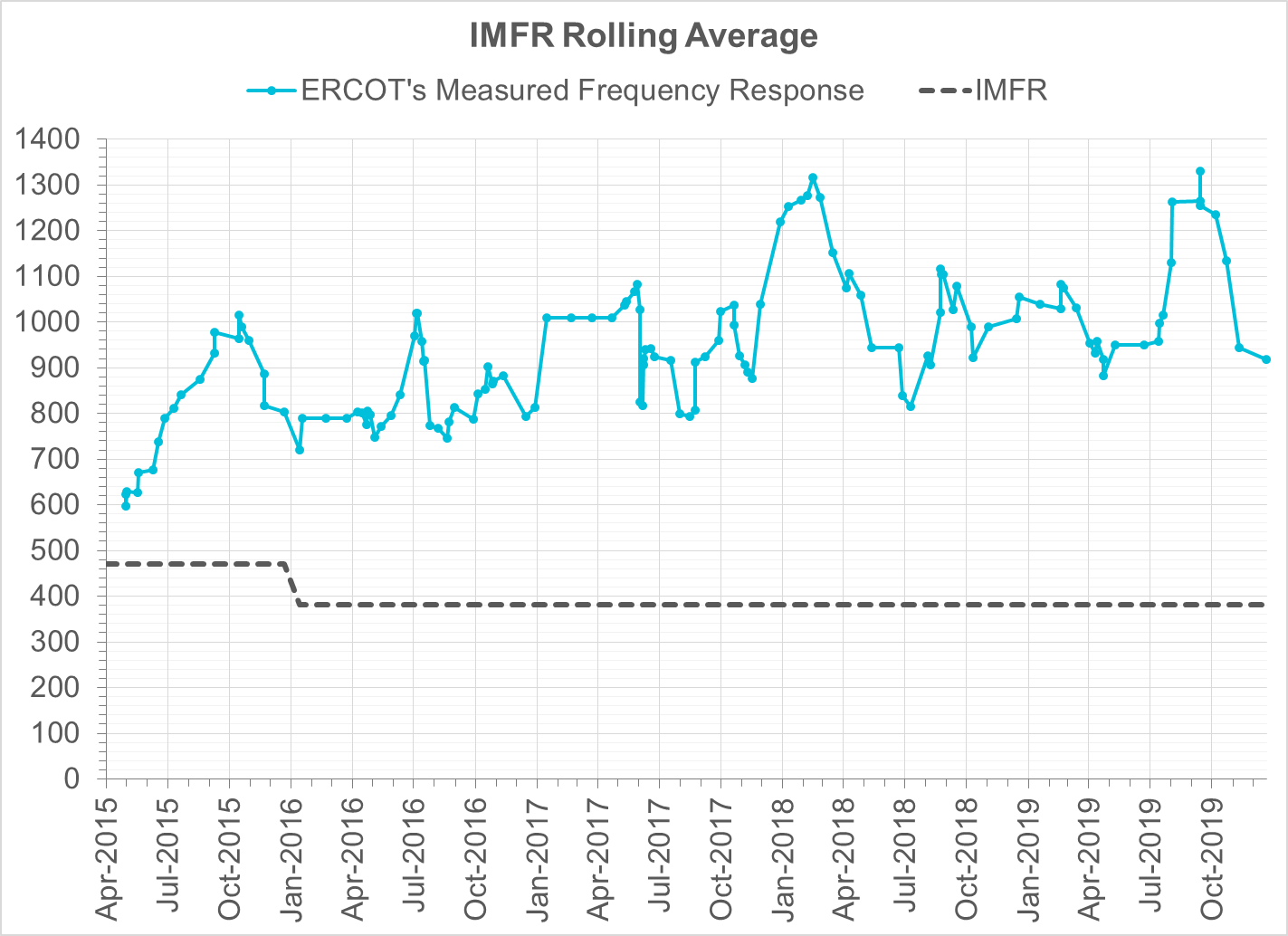 IMFR Performance currently 918.14 MW/0.1Hz
Frequency Response Obligation (FRO): 381 MW/0.1 Hz
November 2019
Frequency Control Report
CPS1 Performance
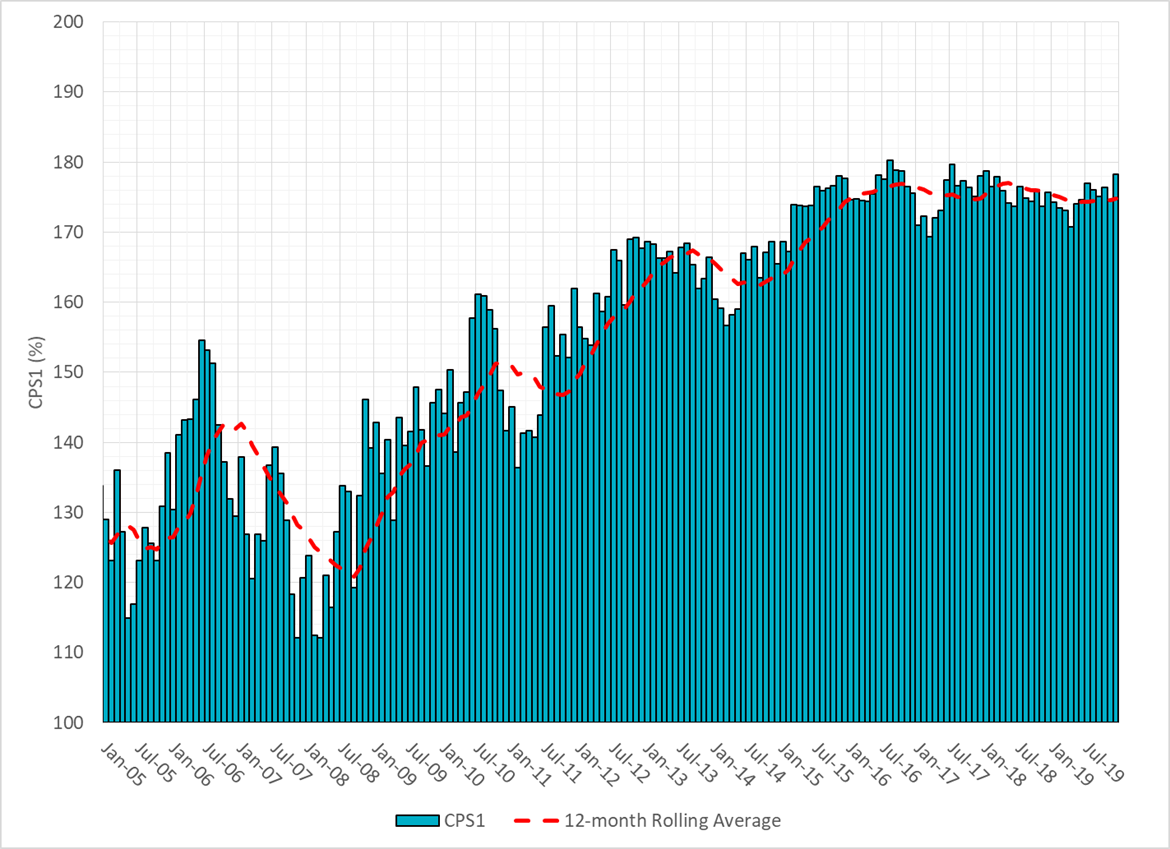 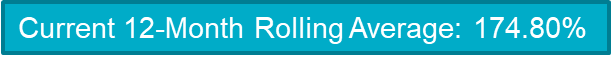 RMS1 Performance of ERCOT Frequency
Frequency Profile Analysis
Time Error Corrections
ERCOT Total Energy
ERCOT Total Energy from Wind Generation
ERCOT % Energy from Wind Generation
ERCOT Total Energy from Solar Generation
ERCOT % Energy from Solar Generation
Questions?